Langue Française(Niveu base/intermediaire)Turismo sostenibile L15
Unité 1 : La Phonétique
L-LIN/04
Prof.ssa Impallatore Alessandra
I semestre
L’ ALPHABET
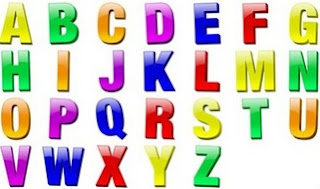 L’ alphabet français se compose de 26 lettres: 

5 voyelles
21 consonnes

La langue française est une langue opaque car la correspondance entre phonème est graphème est variable, à différence de l’italien dont à chaque phonème correspond un et un seul graphème.

Pour connaître la prononciation d’une lettre on peut s’aider avec la transcription phonétique qui fait correspondre à chaque lettre un son indiqué entre cro­chets [ ] ou entre barres obliques //.

La transcription phonétique se base sur l’API (Alphabet phonétique International).
Lettre	      Prononciation  		Exemple
                    et  Trans. Ph. 	

A 	/a/	 [a] 		banane	/banan/
		 [ɑ] 		pâte 		/pɑt/ (Suono della  a è allungato)
B	/be/	 [b]		baguette	/bagƐt/
C		
D	/de/	 [d]		deux		/dø/
		 [e]		cité		/site/   (e con accento acuto)
E		 [Ɛ]		père		/Pɛr/    (e con accento grave)
		 [ɘ]		de		/dɘ/ (e dell’ alfabeto francese)
F	/Ɛf/	 [f]		fou		/fu/ 
G	/ʒi/ 	 [g]		goût		/gu/
H	/aʃ/
I	               [i]		lit		/li/
J	 /Ʒi/	  [Ʒi] 		jardin		/ʒaRdɛ̃/ 	
L	 /Ɛl/	  [l]		lu		/ly/
M	 /Ɛm/	  [m]		maison		/mƐZɔ̃/
N	 /Ɛn/      [n]		numéro	/nymeRo/
	               [o]		rose		/Roz/
O 	 	  [ɔ]		note		/nɔt/
	 	  [ø]		peu		/pø/
P	 /pe/      [p]		peau		/po/
Q	 	  [qy]
R	 	  [R]		radio		/Radjo/
S	 /Ɛs/       [s]		sac		/sak/
T	 /te/	  [t]		trop		/tRo/
U	 	[u]		tout	/tu/	(simile alla u italiana)
		[y]		tu	/ty/	(u dell’alfabeto francese)
V	 /ve/	[v]		vous	/vu/
W		[dublɘve]  
X	 	[iks]
Y	 	[igRek]
Z	 /zƐd/ 	[z]		zéro	/zéRo/	

Voyelles nasales:
AN	/ ɑ̃ /	banc		/bɑ̃/
IN	/ ɛ̃ /       fin		/fɛ̃/
ON 	/ɔ̃/	maison		/mƐzɔ̃/
UN	/œ̃/	lundi		/lœ̃di/
Sons particuliers:
CH	/ ʃ /		chat		/ʃa/
J	/ ʒ /		jardin		/ʒaRdɛ̃/ 
NG	/ŋ/		parking		/paRkjŋ/
NG	/ɲ/		ligne		/liɲ/


Semi-voyelles:
/ɥ/		huile	/ɥil/
/w/		oui	/wi/
/j/		yeux	/jø/

Clicca sul link per ascoltare l’alfabeto:
https://apprendre.tv5monde.com/fr/aides/prononciation-les-lettres-de-lalphabet
LA LECTURE DES CONSONNES FINALES
Pour reconnaître facilement quelles finales nous devons lire ou pas en français, il suffit de se rappeler de deux mots italiens:

	      DEPOSITO + G,X,Z et FOCOLARE

Ces deux mots rassemble les consonnes qu’on peut lire ou pas:

DEPOSITO + X,G,Z	Ex. 	Grand	/gRɑ̃/	trop    /tRo/
				Nez	/ne/	long    /lɔ̃/

à l’exception par exemples de: sud, stop, autobus, ouest

FOCOLARE		Ex. 	Lac   /laK/	ciel  /sjƐl/

à l’exception par exemples de: banc,  clef, gentil, outil.

Attention: 
La consonne R ne se lis pas comme finale des verbes en –er ou à la fin des mots comme dernier,  grenier etc.
LA LIAISON
Faire la liaison veut dire prononcer la consonne finale d’un mot, normalement muette, avec la voyelle ou la h muette de la parole suivante:

		Nous  avons 	/nuzavɔ̃/

Quand le mot termine par S ou X, le son est /z/:
    ex. Deux ans = /døzɑ̃/

Quand le mot termine par D, le son devient /t/:
    ex. Grand amour = /gRɑ̃muR/

Quand on fait la liaison le nasales N et M doivent être lues:
    ex. Cent ans = /sɑ̃tɑ̃/
Attention!

La liaison est interdite:

1) après la conjonction et

2) après un mon au singulier:	Le chat est rentré

3) après le « s » du pluriel à l’intérieur de certains noms composés:  Les arcs en ciel

4) après le « -s » du verbe à la deuxième personne du singulier à l’indicatif présent ou au subjonctif présent:   
                 Tu aimes apprendre de nouveaux mots
L’ACCENT ET LES SIGNES GRAPHIQUES
La langue Française est connue surtout pour ses accents, il y en a trois:
		^		ˋ		ˊ
          Circolflex	        Grave		Aigu

Les accents changent la prononciation des voyelles 
E (è et è) et O (hôtel), tandis que sur les autres A, I, U servent à différencier les HOMOPHONES:
	Mur (muro)		Mûr	(maturo)
	Sur   (sopra)		Sûr	(sicuro)
LE TRÉMA

Le tréma est un signe orthographique formé de deux points juxtaposés que l'on écrit sur les voyelles e, i, u : 
ë, ï, ü, Ë, Ï, Ü 
Il indique que les deux voyelles se prononcent séparément:
Ex.	Mais (ma)	Maïs (mais)

Le tréma sert aussi pour former le féminin de certains adjectifs pour permettre de maintenir le son de l’adjectif masculin:
Ex.	ambigu	ambigüe
LA CÉDILLE

La cédille est un signe orthographique que l’on place seulement sous la consonne c = Ç, pour remarquer que le son n’est pas dur /K/ mais doux /s/, mais que quand elle est suivie par les voyelles:
A, O, U

Exemple:
A		ça
O		garçon
R		reçu
LES SIGNES DE PONCTUATION
Le POINT .
Le POINT D’INTERROGATION ?
Le POINT D’EXCLAMATION !
La VIRGULE ,
Le POINT-VIRGULE ;
Les DEUX-POINTS :
Les POINTS DE SUSPENSION …
Les PARANTHÈSES ()
Les CROCHETS []
Les GUILLEMETS «»
Le TIRET -